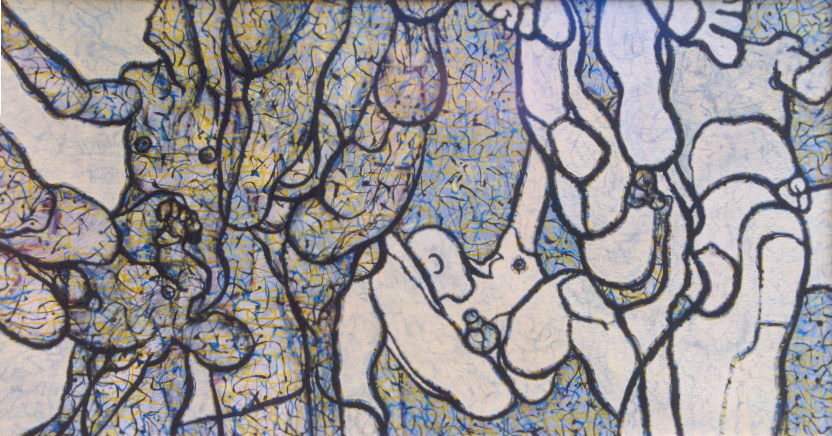 Dit zijn allemaal werkstukkendie ik gemaakt heb van 2000 t/m 2002  Al deze werken zijn te huur voor 2% van de aangegeven verkoopprijs. Daarvoor kunt u het werk 3 maanden in huis hangen.
Voor al het werk geldt: 1 maand gratis proefhangen
Ad Verhagen
Telefoon 0622952182
Ad.verhagen.kunst@home.nl

.
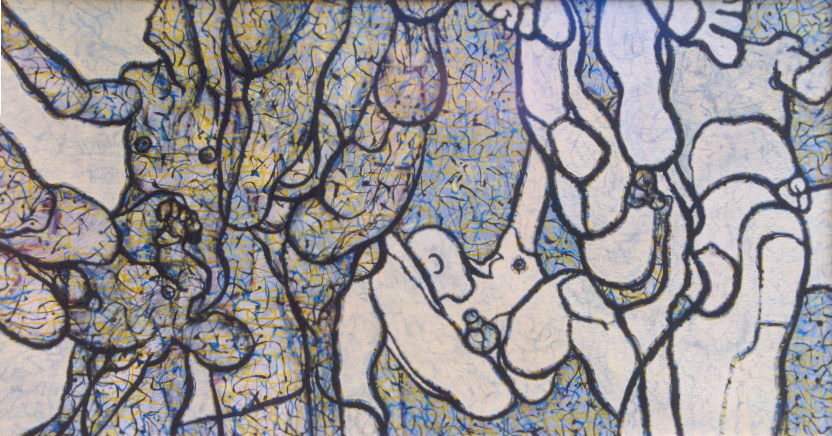 230“contra sky dance” afm. 100 x 80 cm prijs 1150 €
Techniek: gouache op linnen
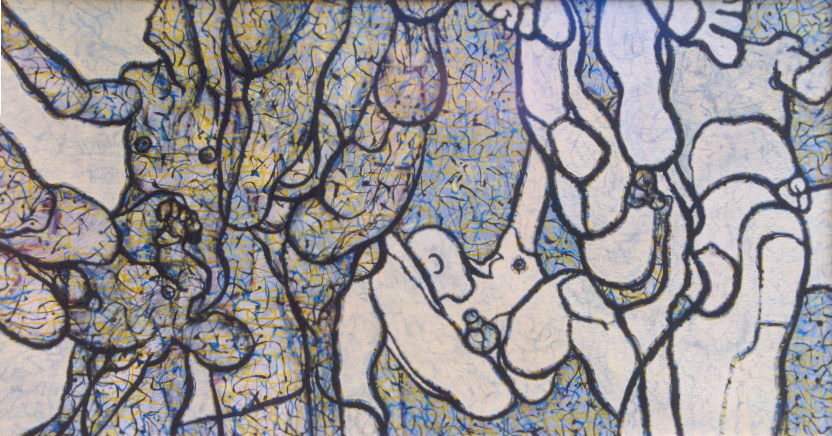 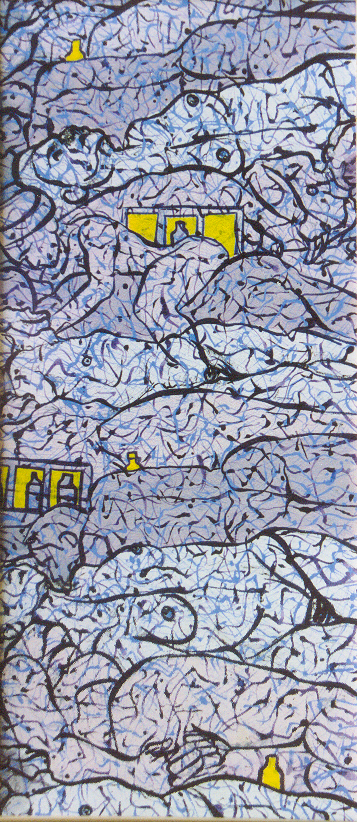 231 “gele ramen” afm. 50 x 120 cm prijs 900 €
Techniek: gouache op linnen
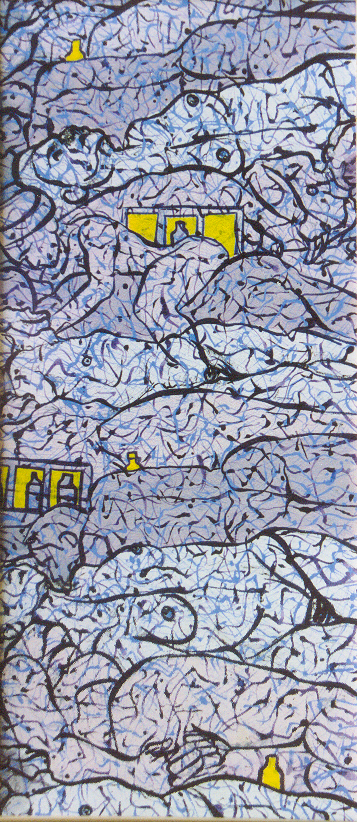 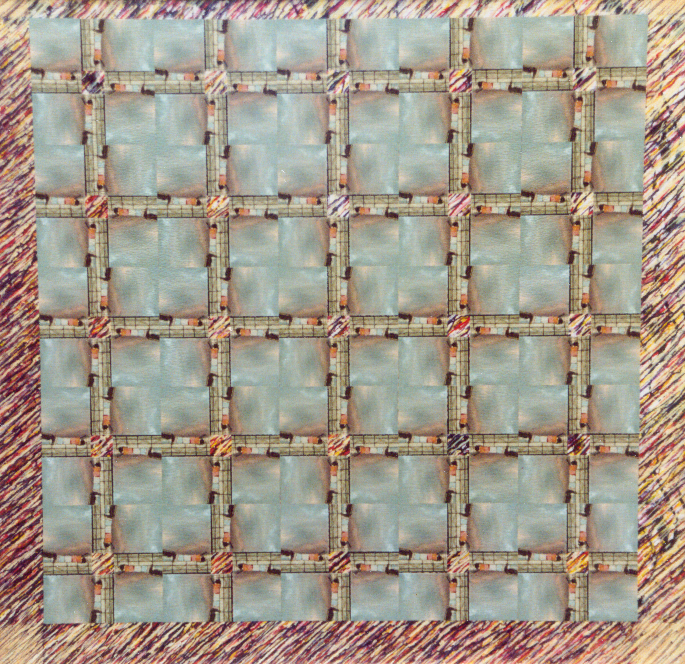 232 “summersunset” afm. 120 x 120 cm prijs 1400 €Heidy en Marco
Techniek: fotoveld
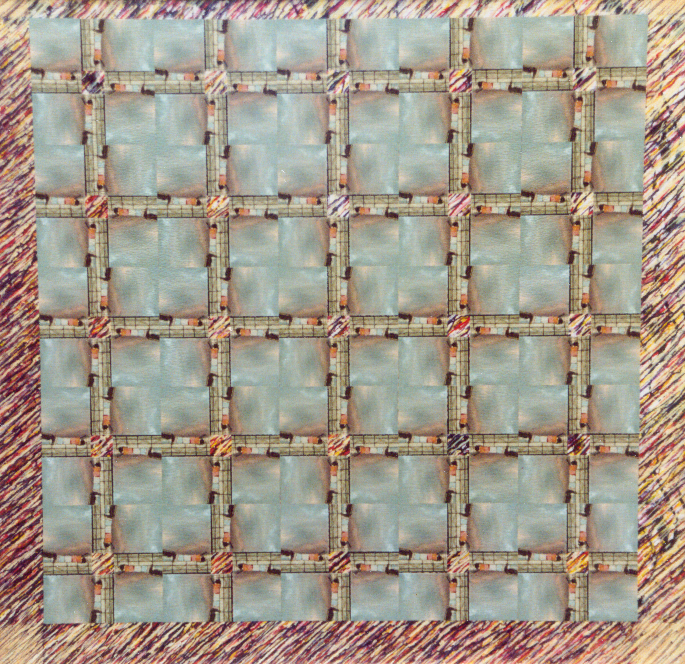 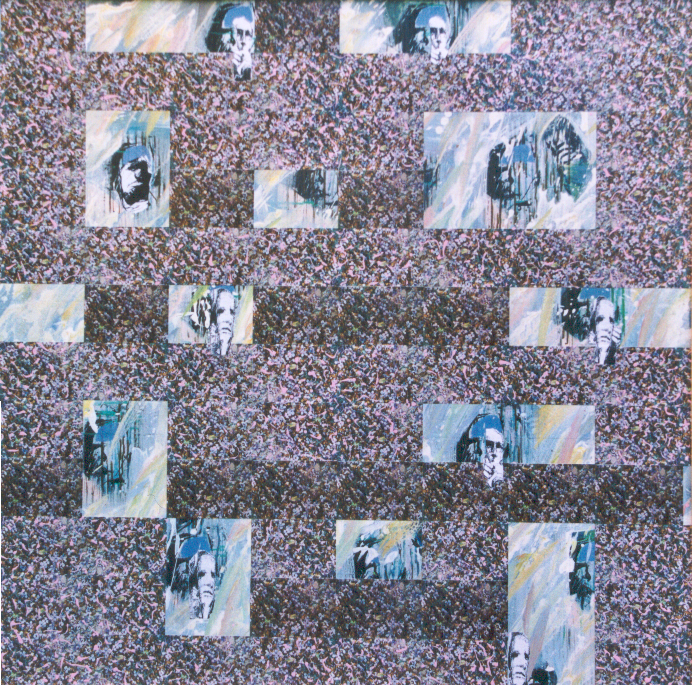 233 “omgeven door bloesem” afm. 120 x 120 cm prijs 1400 €
Techniek: fotoveld
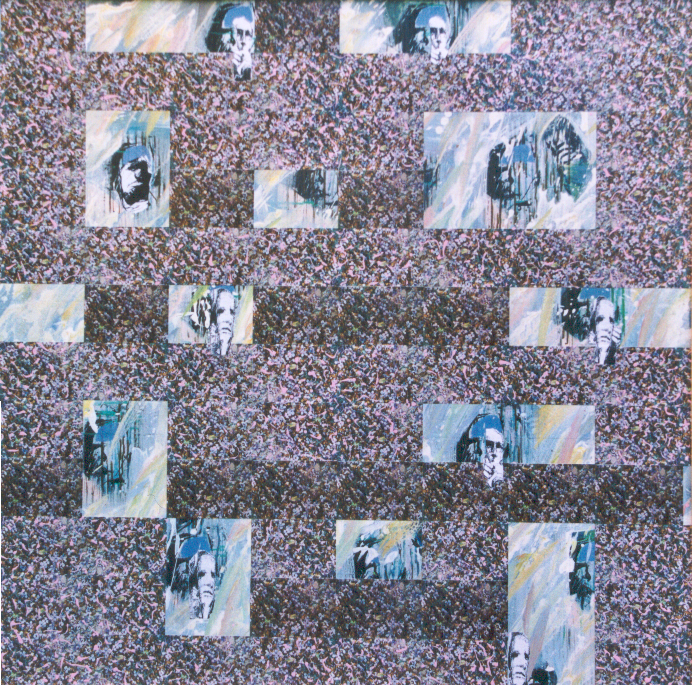 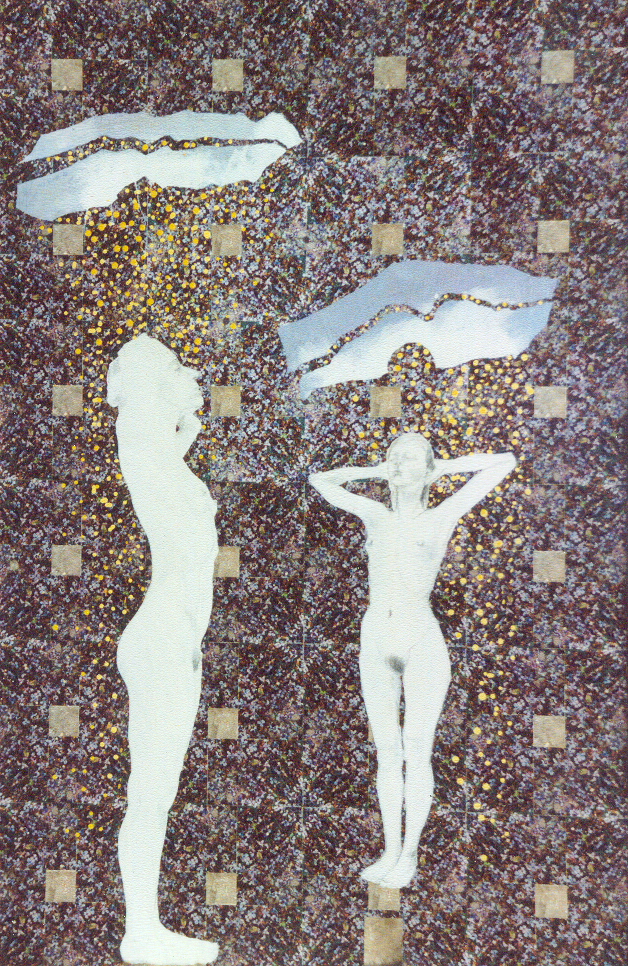 234 “summerrain in front of seringflower” afm. 100 x 150 cm prijs 1400 €
Techniek: fotoveld
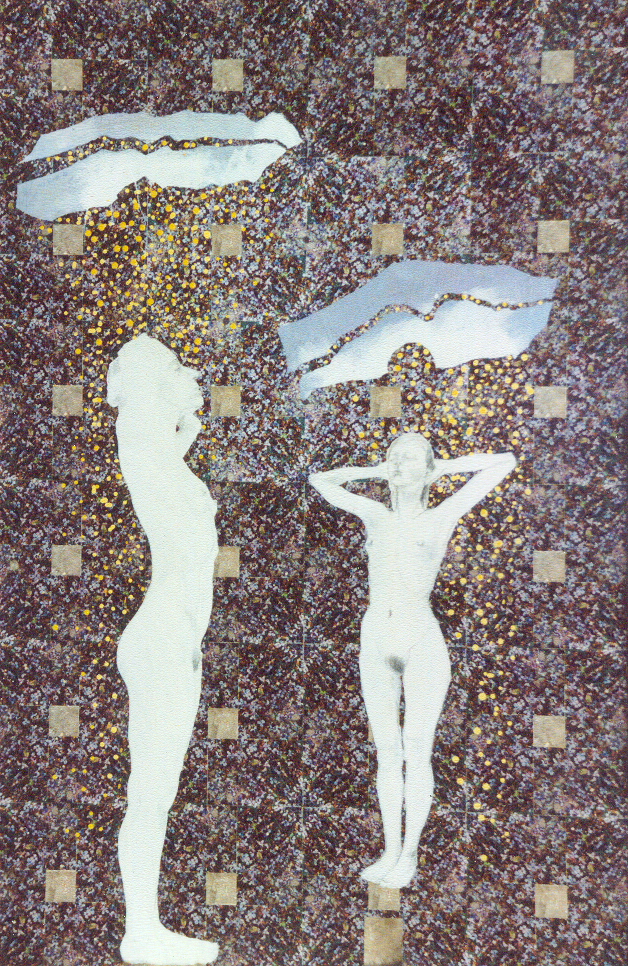 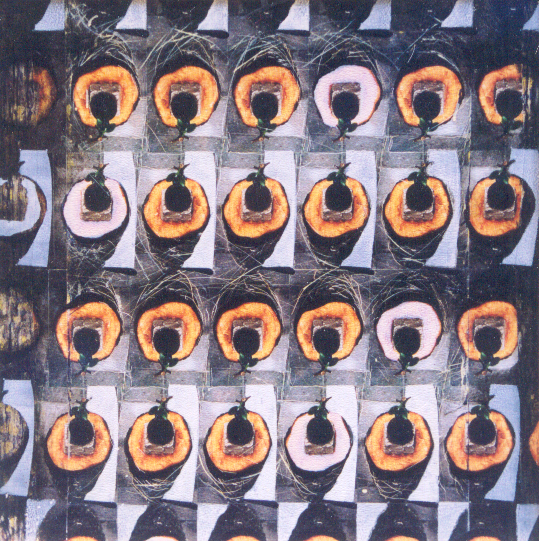 235 “ontluikend groen” afm. 70 x 70 cm prijs 450 €
Techniek: fotoveld
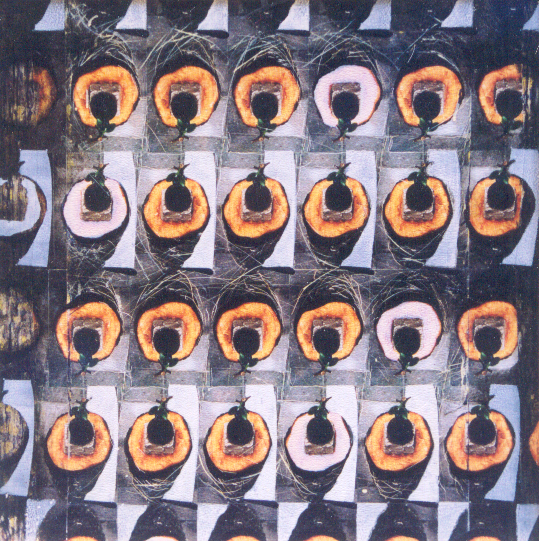 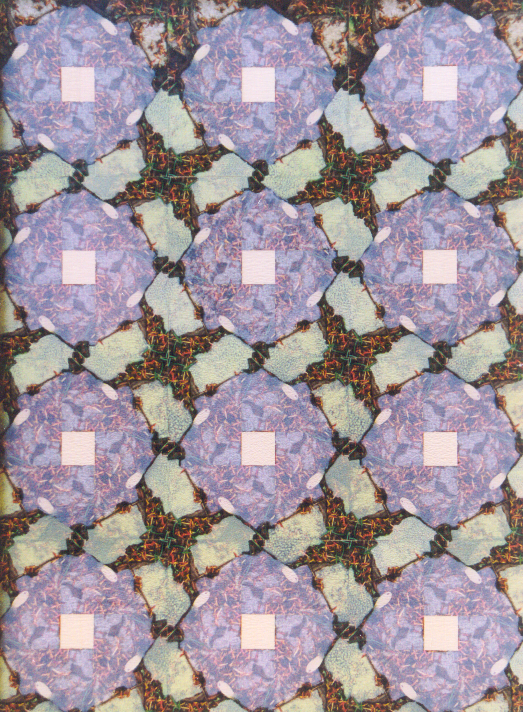 236 “ingekaderde transparantie” afm. 70 x 90 cm prijs 400 €
Techniek: fotoveld
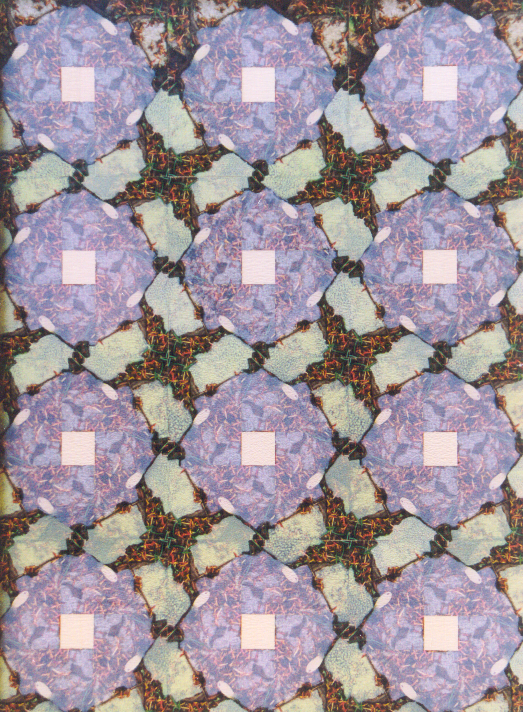 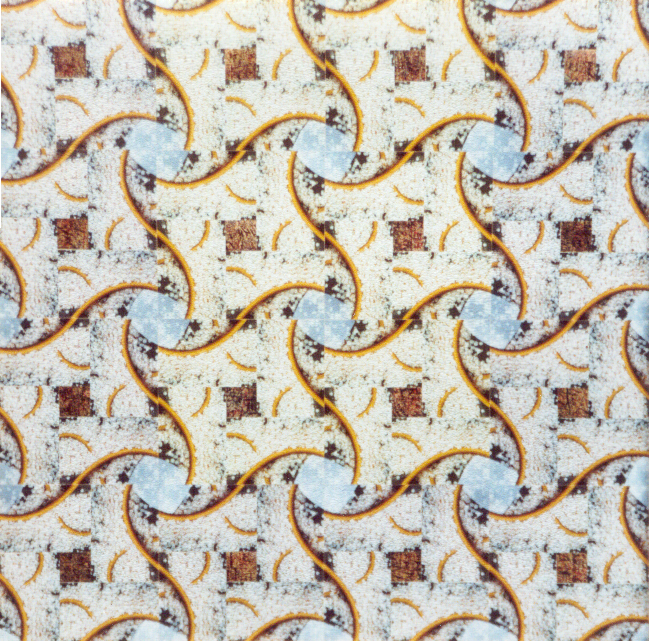 Bestaat niet meer
90x90 cm
650€
Paneel
N.T.K.
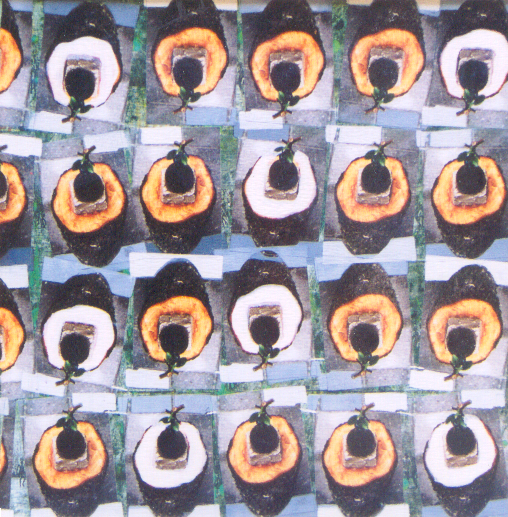 237 “22 groene vaasjes” afm. 65 x 65 cm prijs 450 €
Techniek: fotoveld
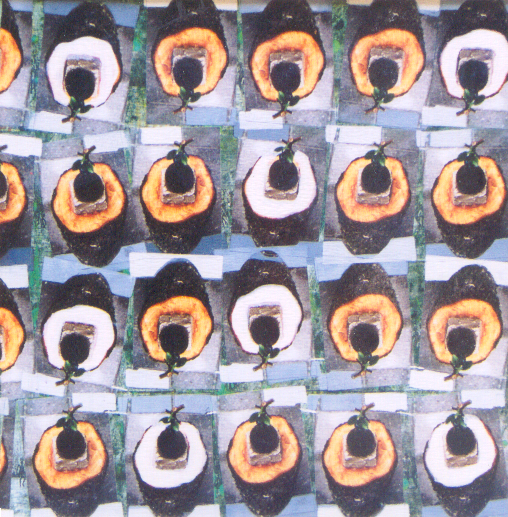 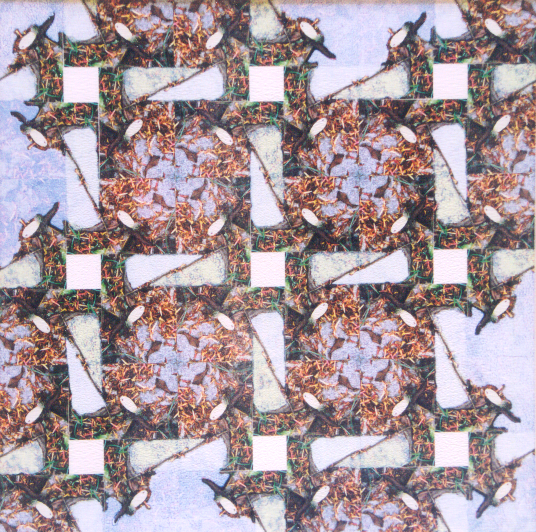 238 “36 gele blaadjes” afm. 70 x 70 cm prijs 400 €
Techniek: fotoveld
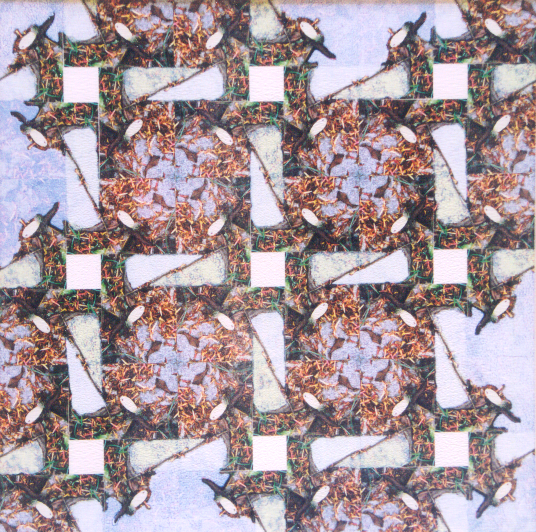 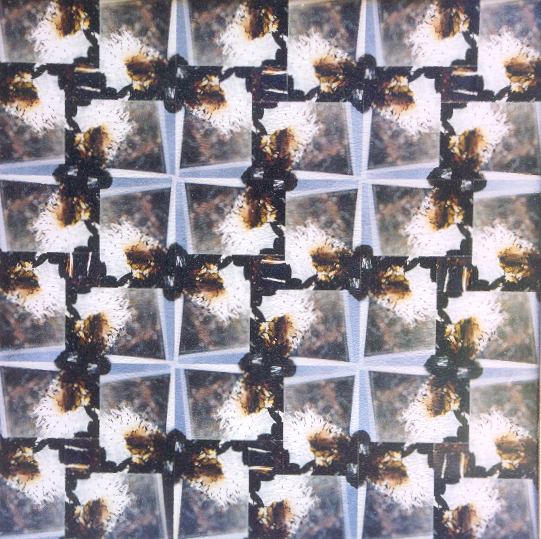 239 “op zoek naar ruimte” afm. 70 x 70 cm prijs 450 €
Techniek: fotoveld
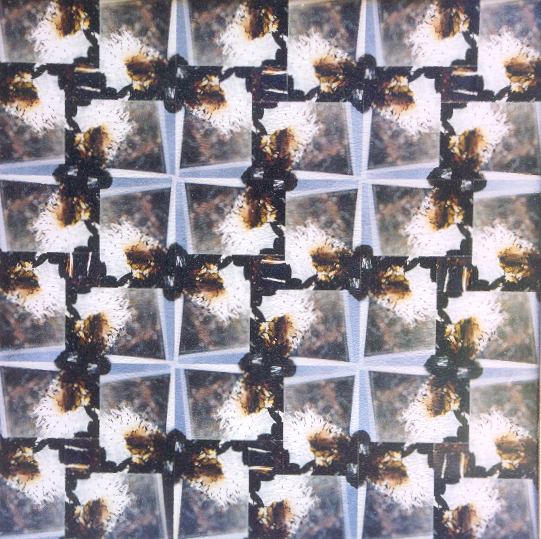 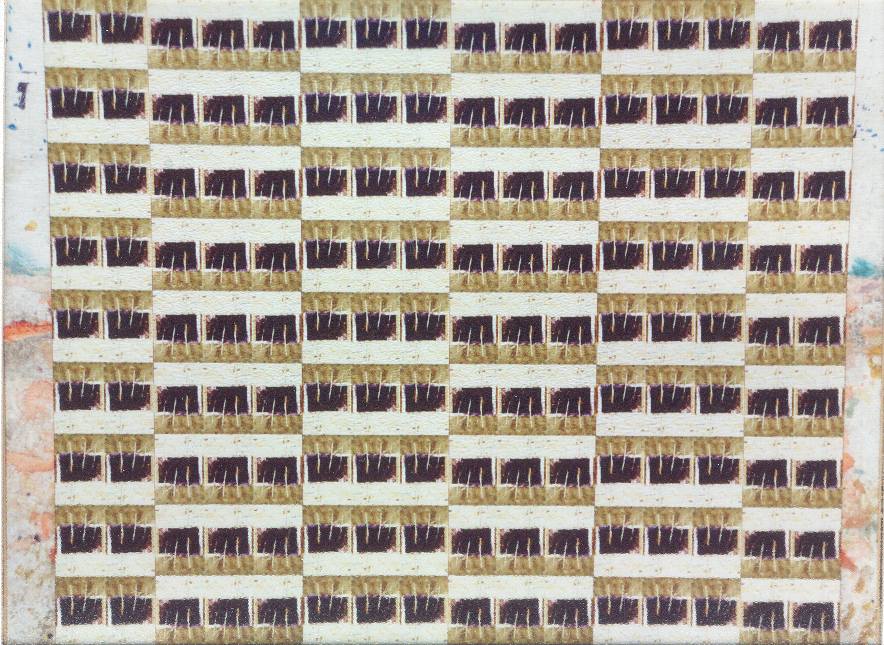 240 “compositie met 3 veren” afm. 160x120 cm prijs 1950 €
Techniek: fotoveld
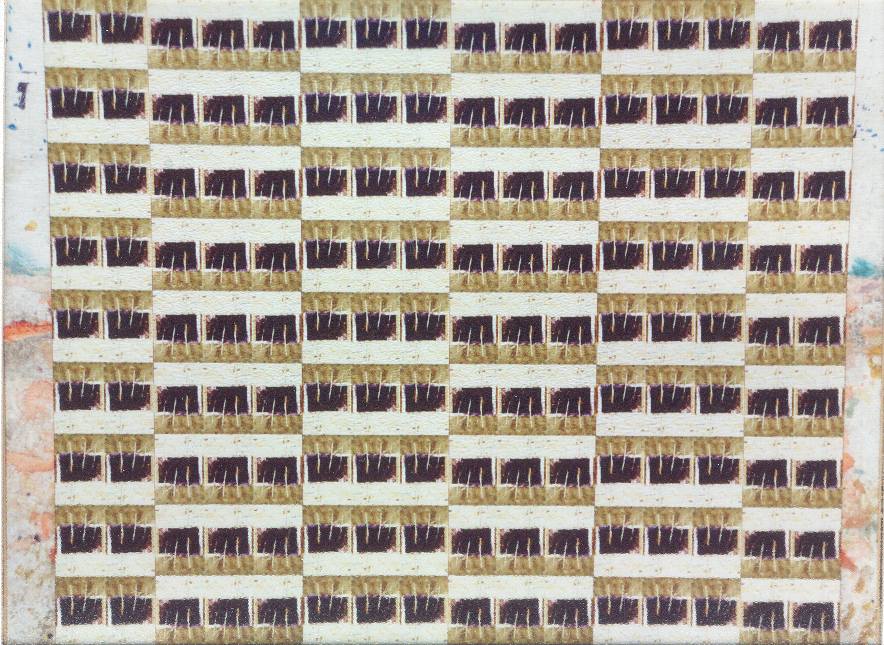 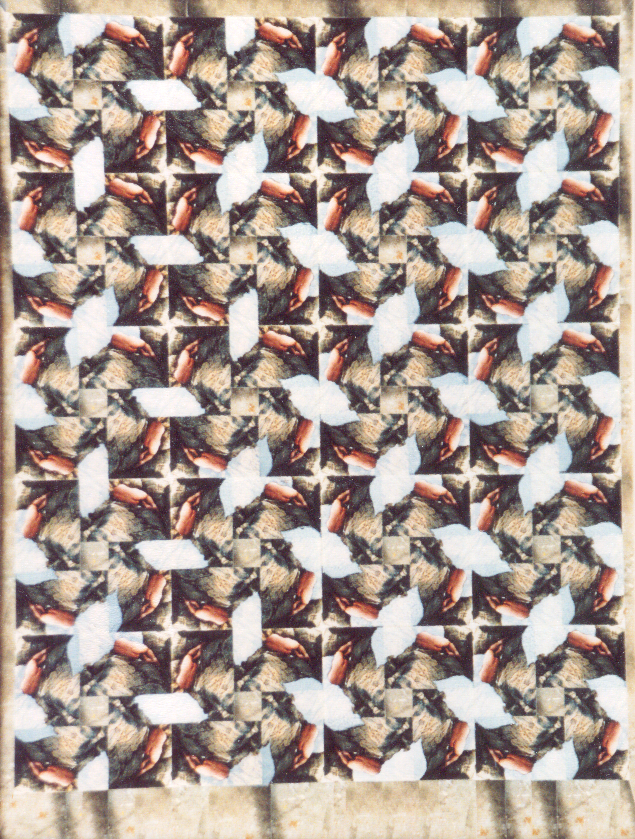 241 “20 cirkels” afm. 90 x 125 cm prijs 750 €
Techniek: fotoveld
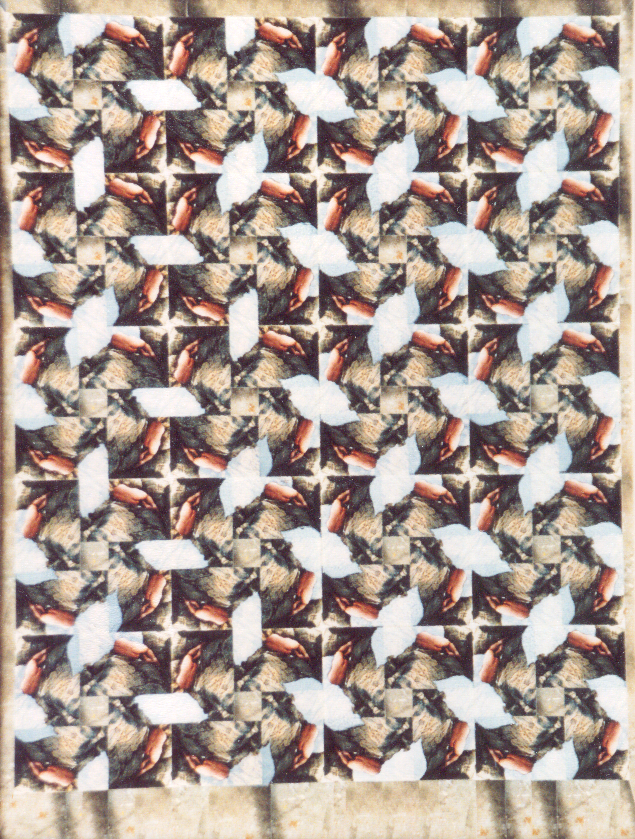 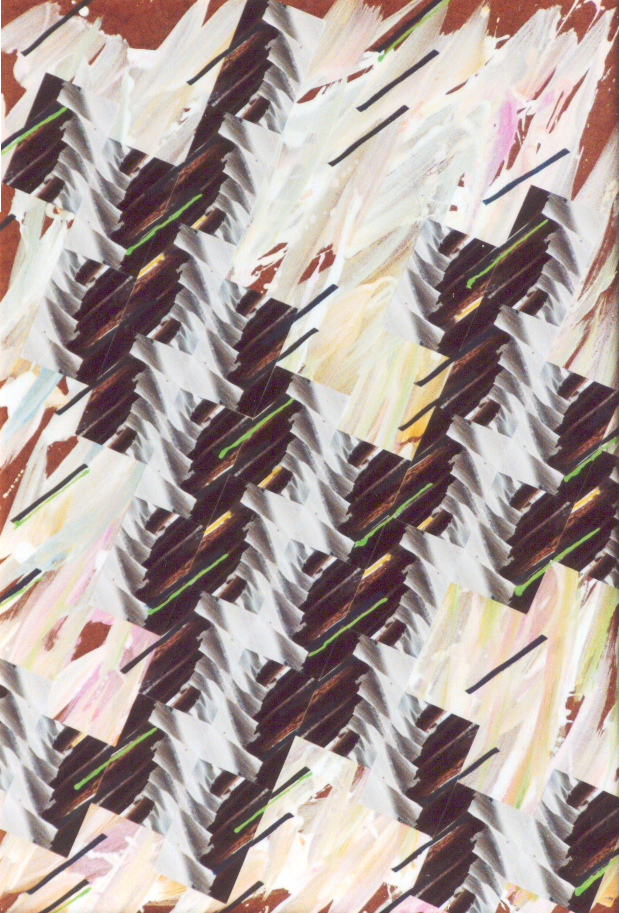 242 “strandpalen no 1” afm. 70 x 100 cm prijs 700 €
Techniek: fotoveld
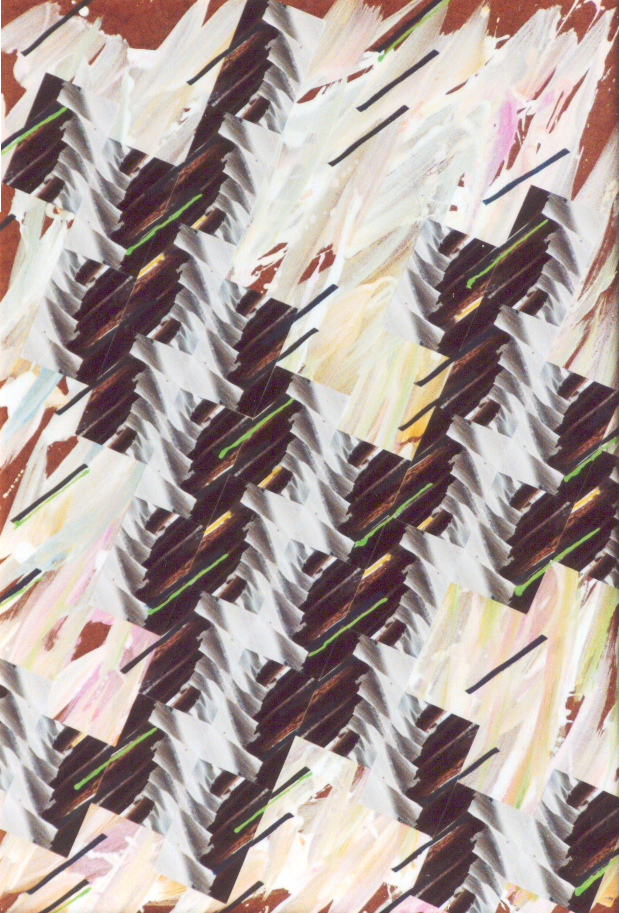 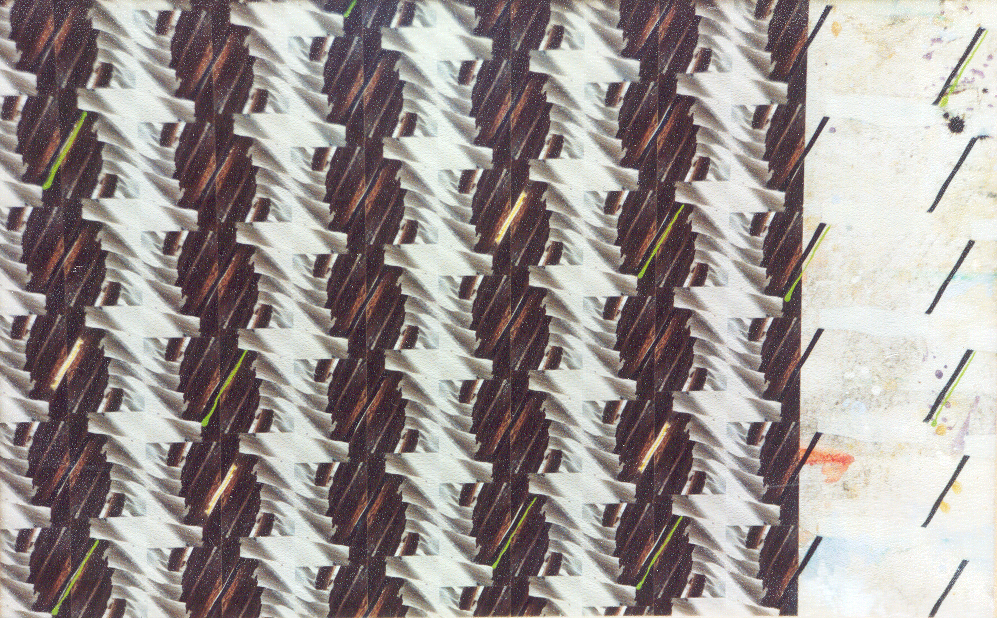 243 “strandpalen no 2” afm. 120x80 cm prijs 950 €
Techniek: fotoveld
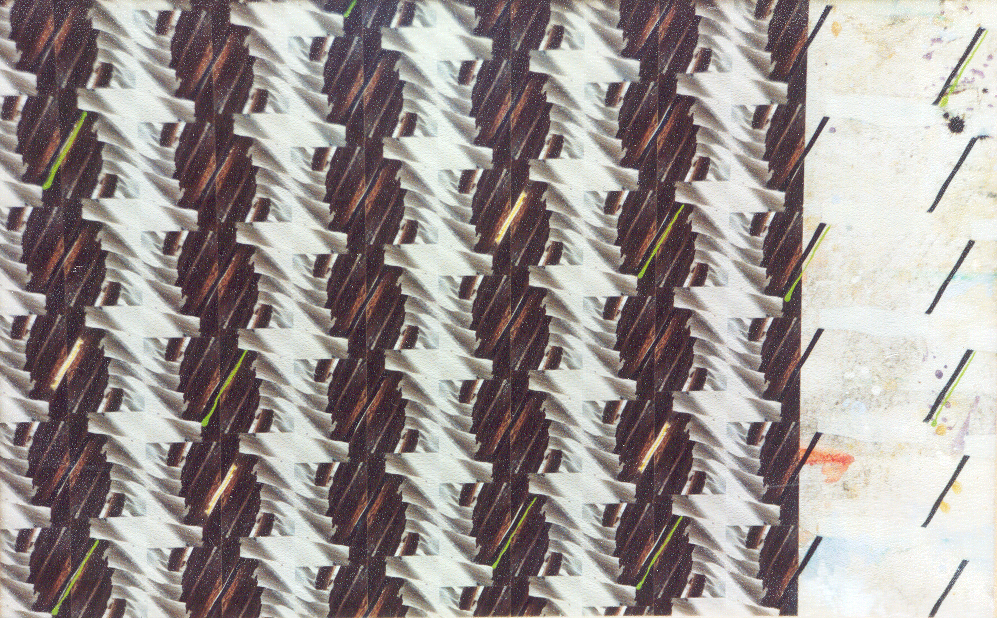 Verhuurd
Boet
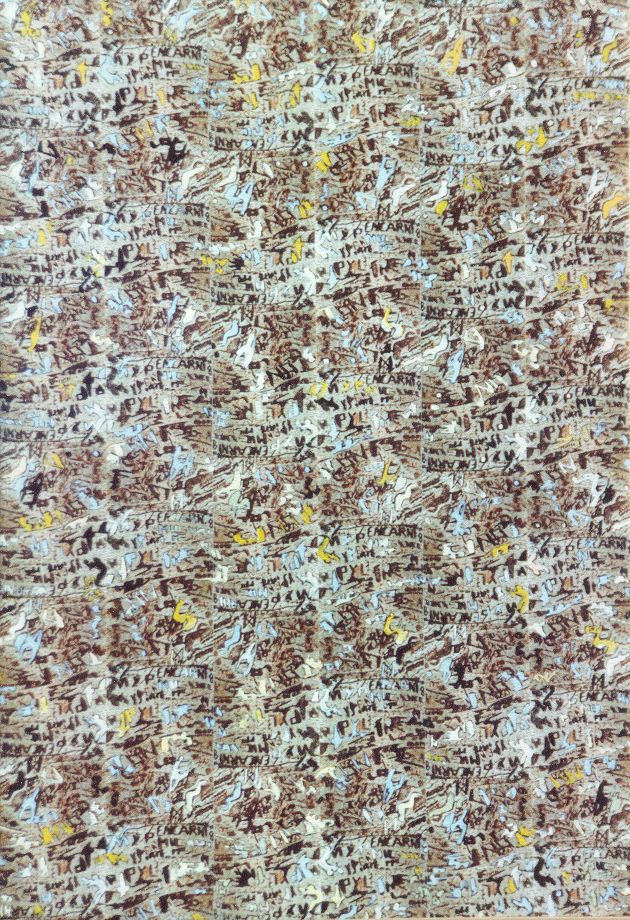 244 “boomschrift no 1” afm. 55 x 80 cm 450 €
Techniek: fotoveld
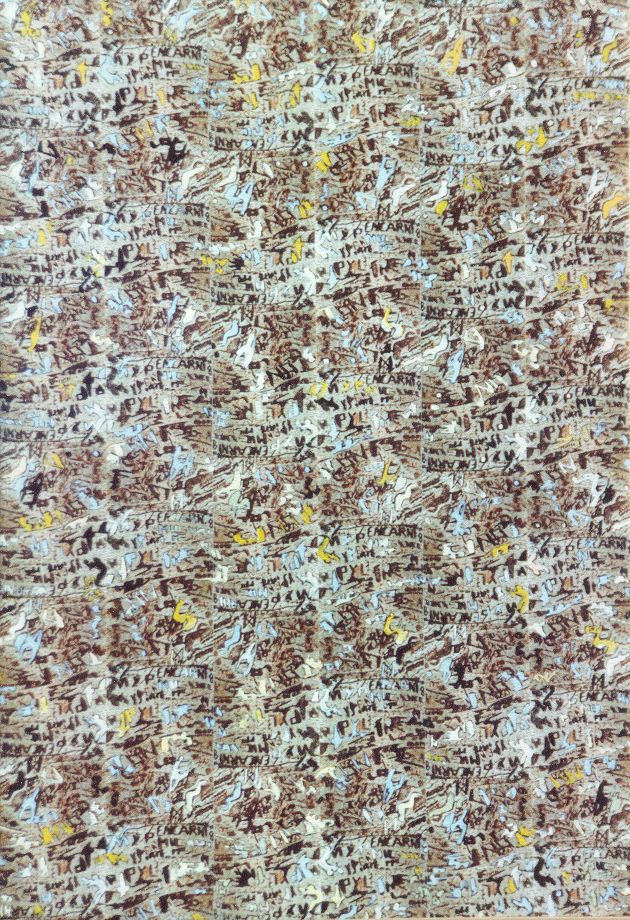 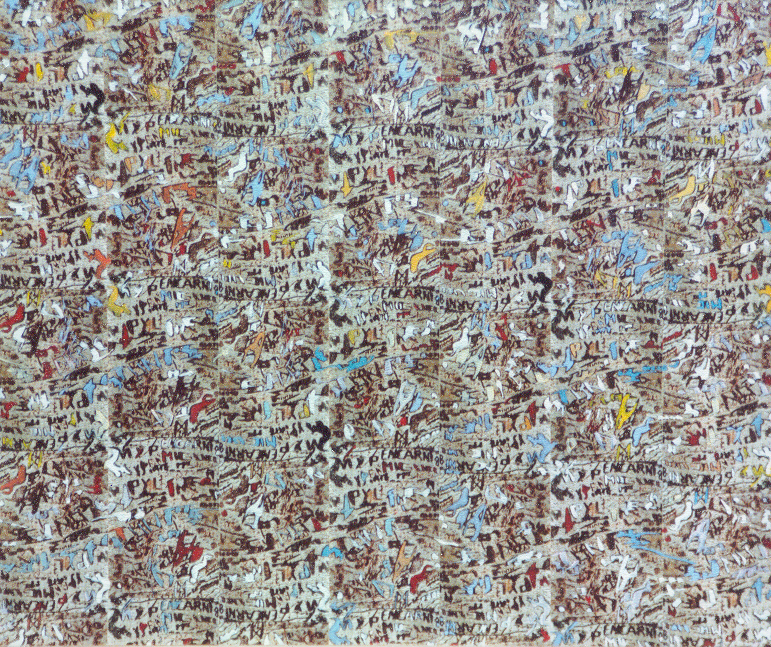 245 “boomschrift no 2” afm. 65 x 55 cm 350 €
Techniek: fotoveld
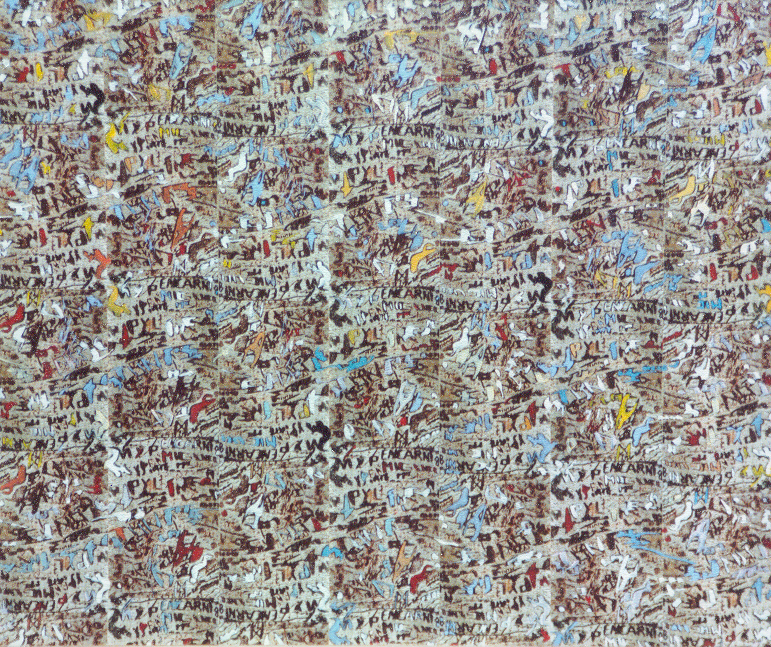 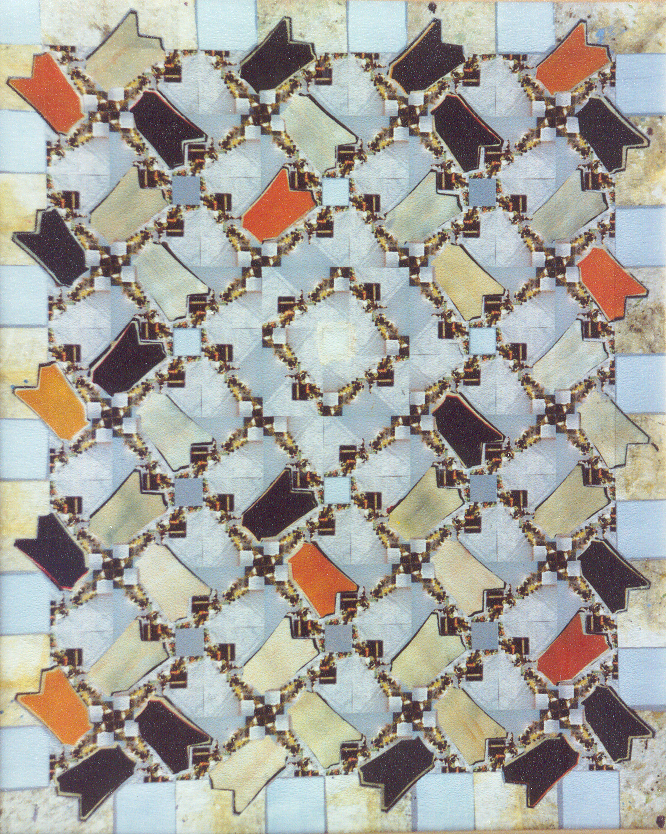 246 “verwerkt Iers stilleven” afm. 100 x 120 cm 950 €
Techniek: fotoveld
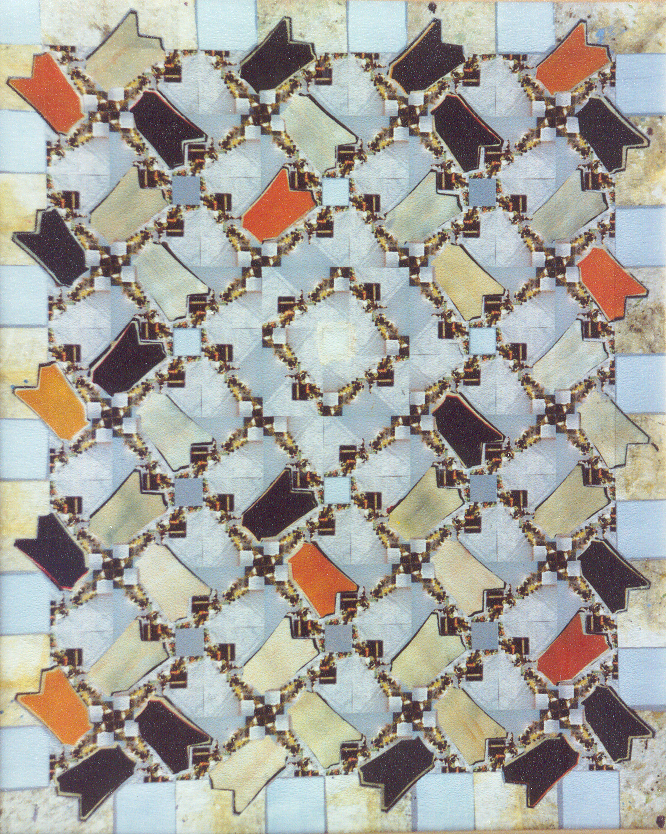 ?Hugo
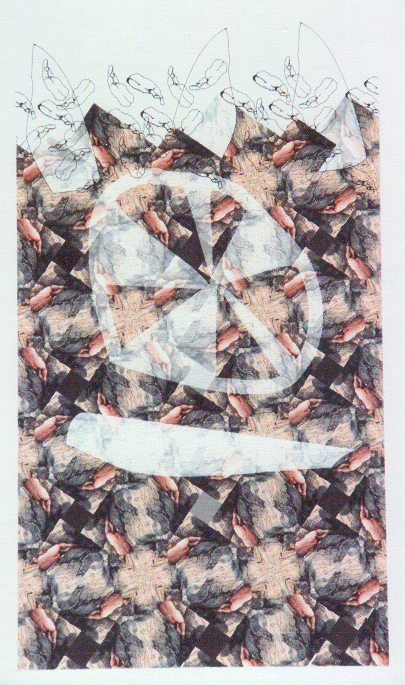 247 “het wiel” afm. 40 x 50 cm 200 €
Techniek: fotoveld
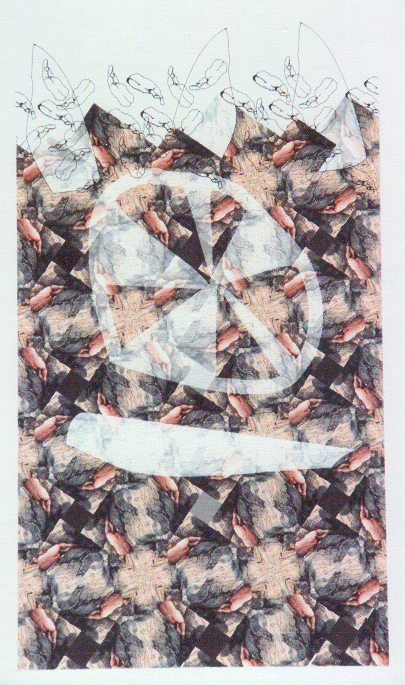 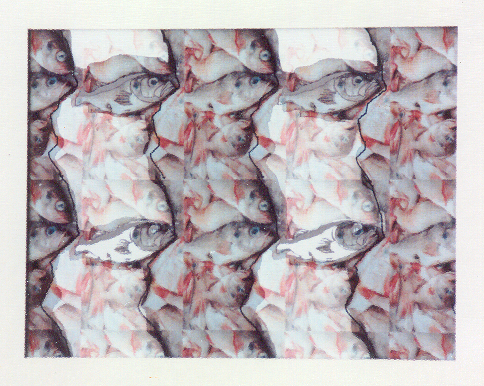 248 “transparante visbanden” afm. 40 x 50 cm 200 €
Techniek: computerprint
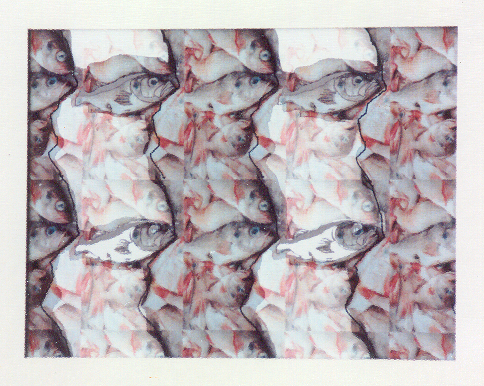 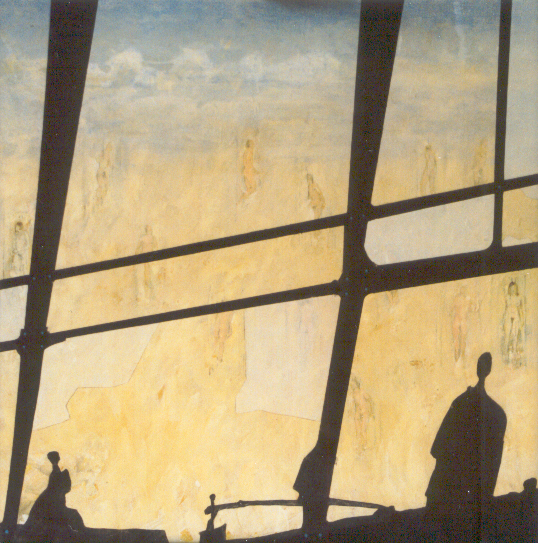 249 “blik op mijn vrije wereld” afm. 120 x 120 cm 1450 €
Techniek: gouache op paneel
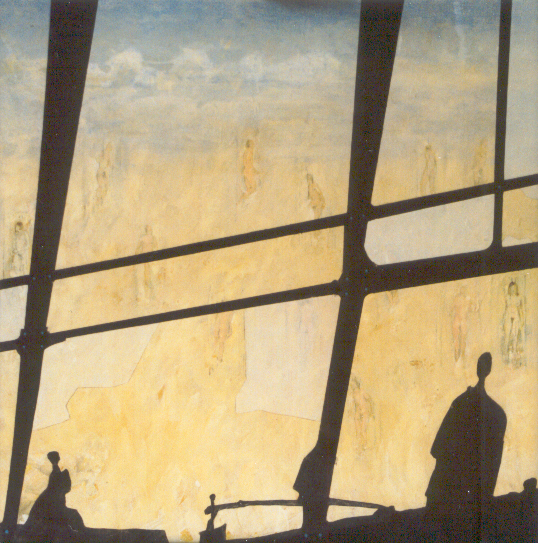 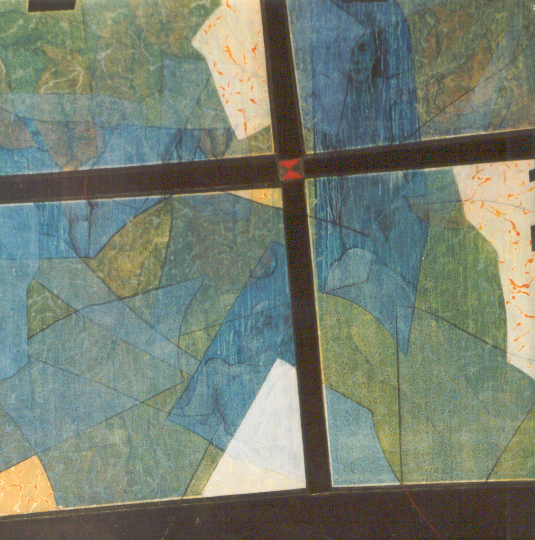 250 “blik op mijn binnenwereld” afm. 120x120 cm 1450 €
Techniek: gouache op linnen
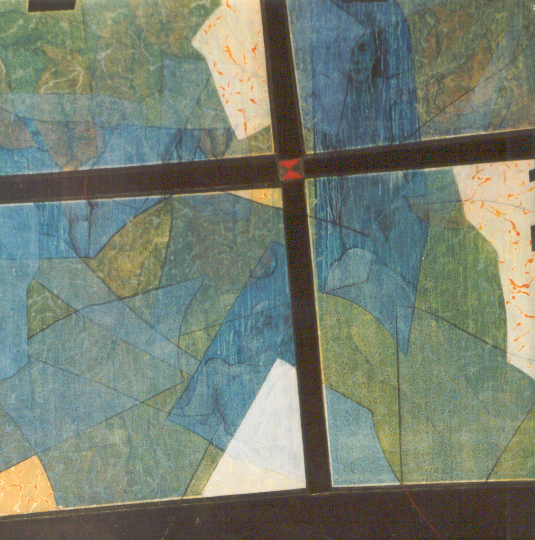 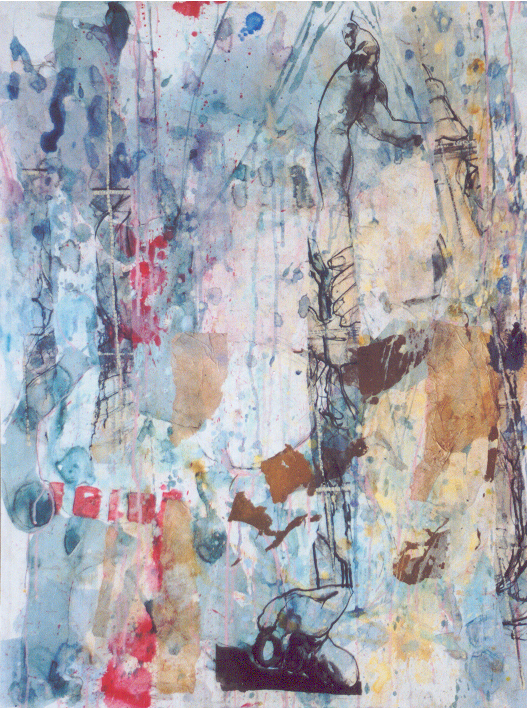 251
“filmstill no 1”
Afm. 100 x 80 cm
850€
Verkocht
Ruth en Cas
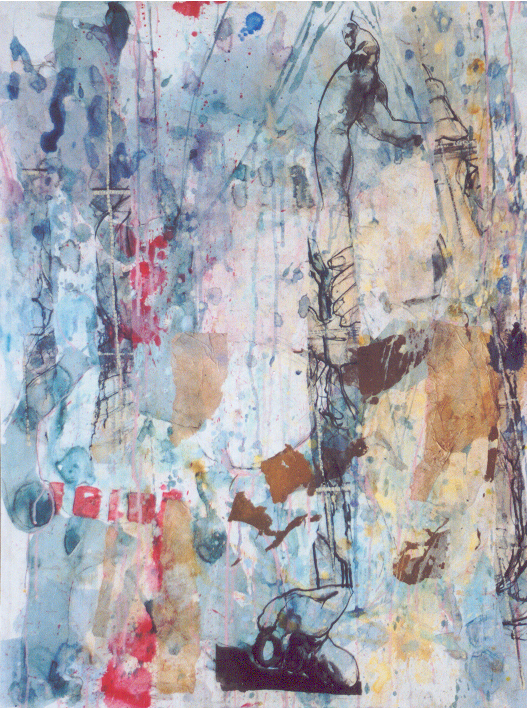 Techniek: gouache op paneel
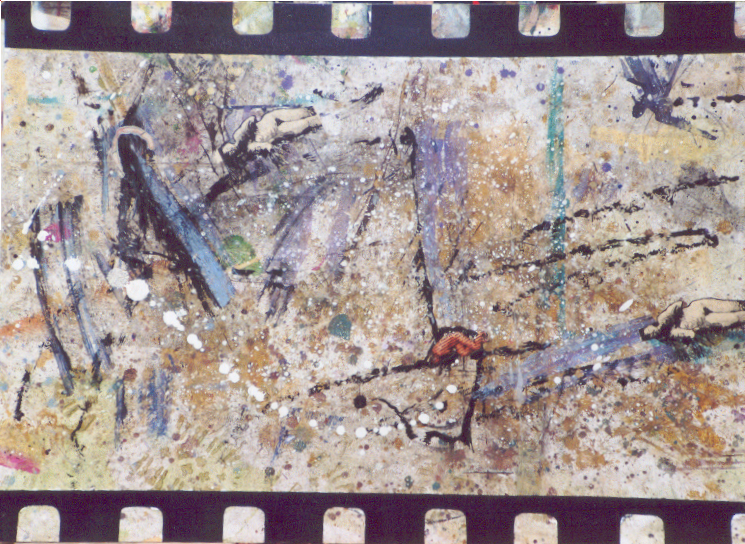 252 “filmstill no 2” afm. 100 x 80 cm 850 €
Techniek: gouache op paneel
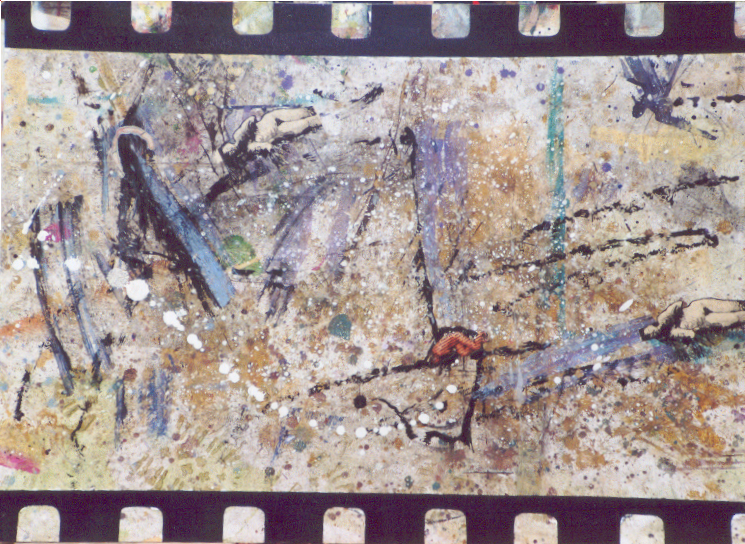 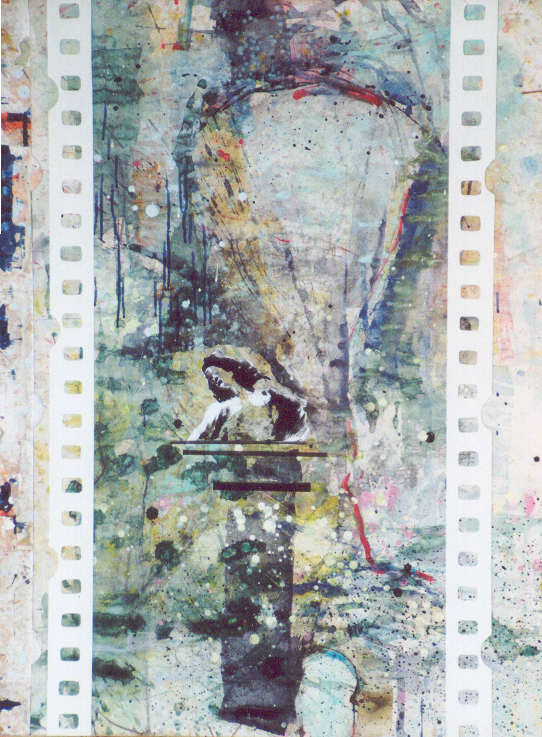 253 “filmstill no 3” afm. 80 x 100 cm 850 €
Techniek: gouache op paneel
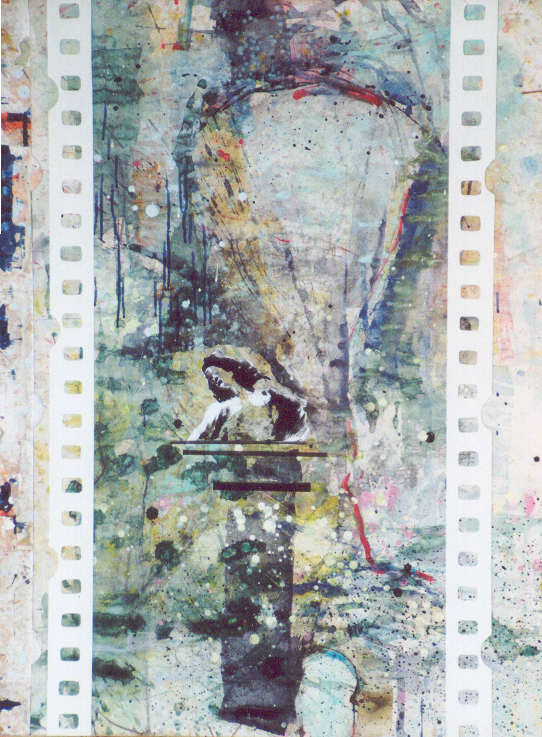 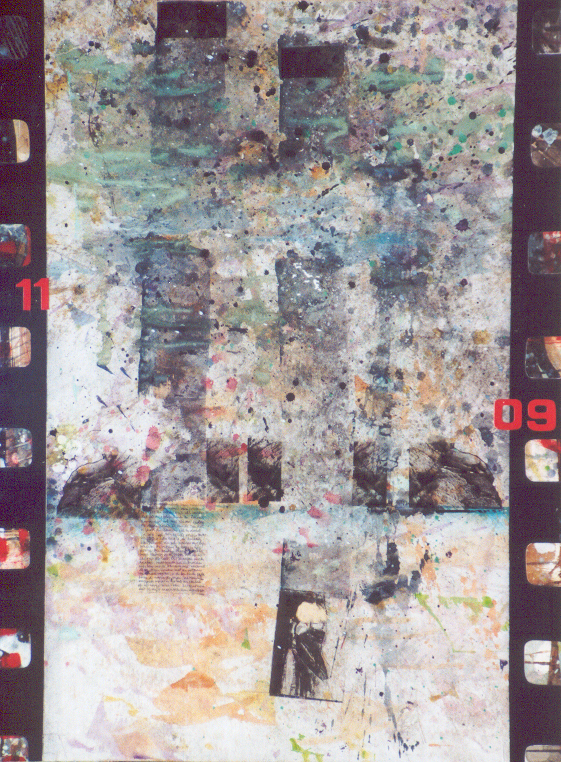 254 “filmstill no 4” afm. 80 x 100 cm 850 €
Techniek: gouache op paneel
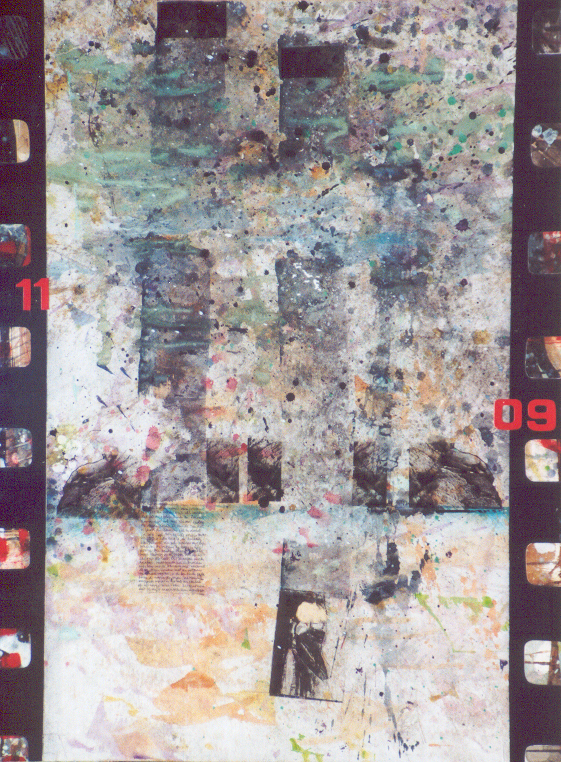 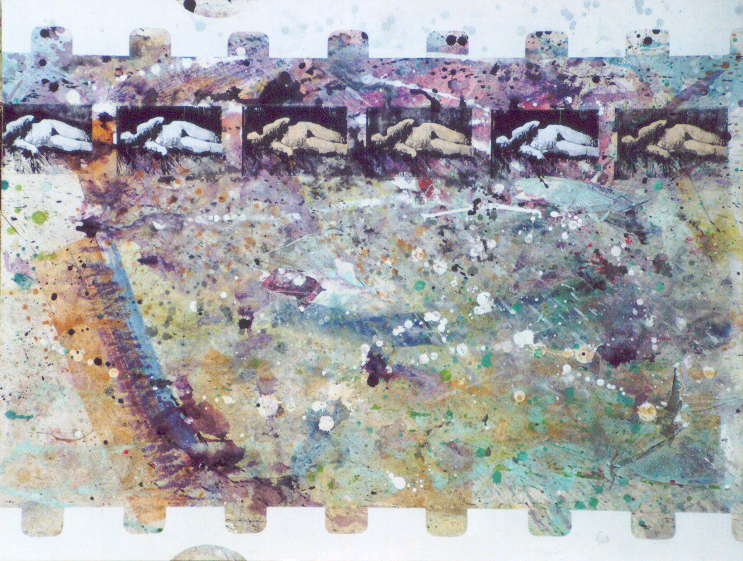 255 “filmstill no 5” afm. 100 x 80 cm 850 €
Techniek: gouache op paneel
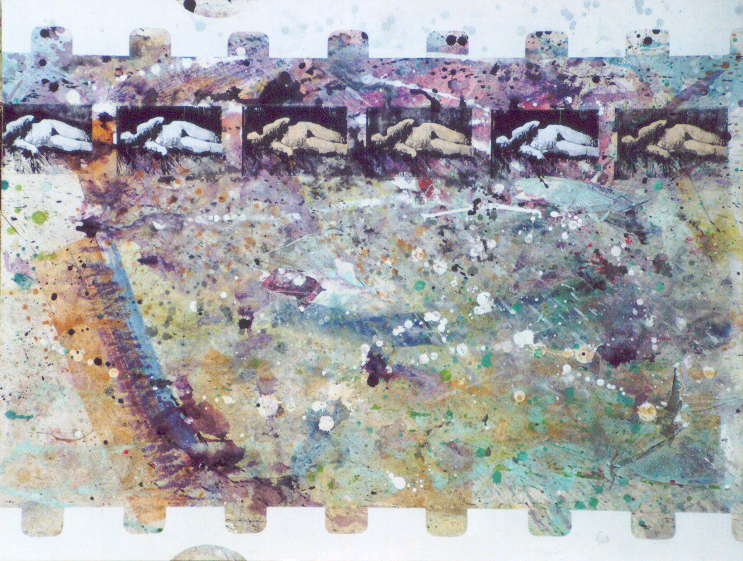 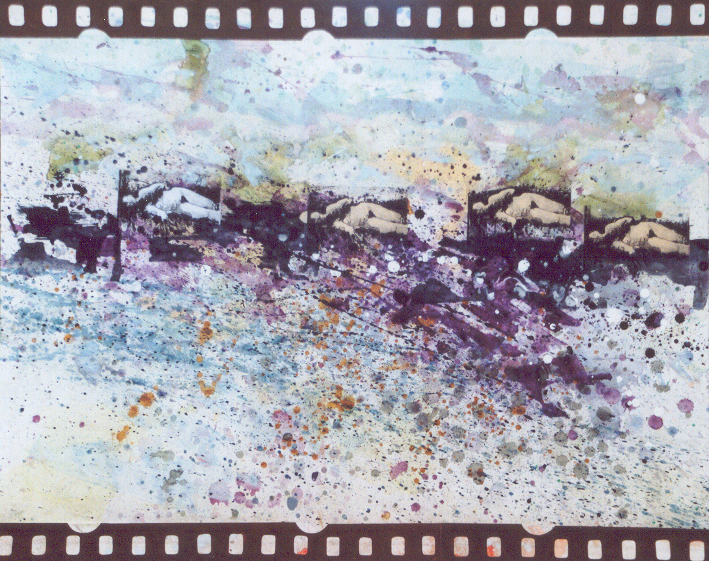 256 “filmstill no 6” afm. 100 x 80 cm 850 €
Techniek: gouache op paneel
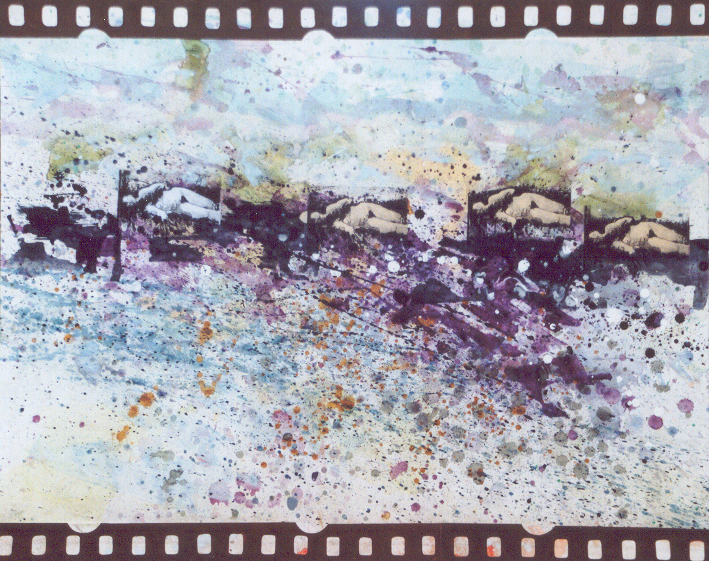 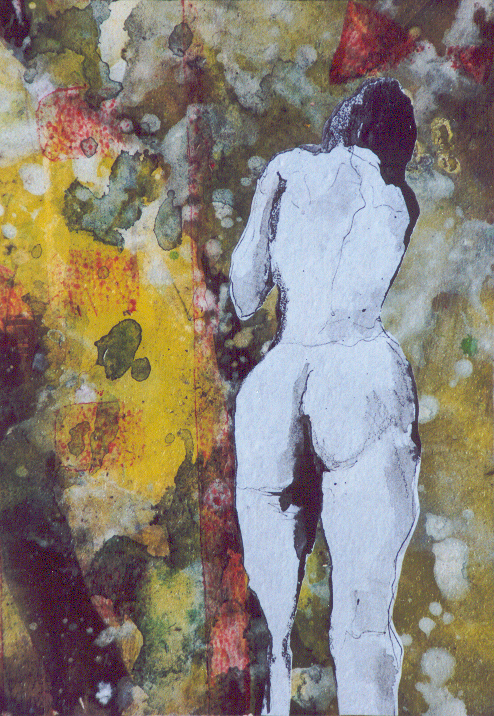 257 afm. 40 x 43 cm 175 €
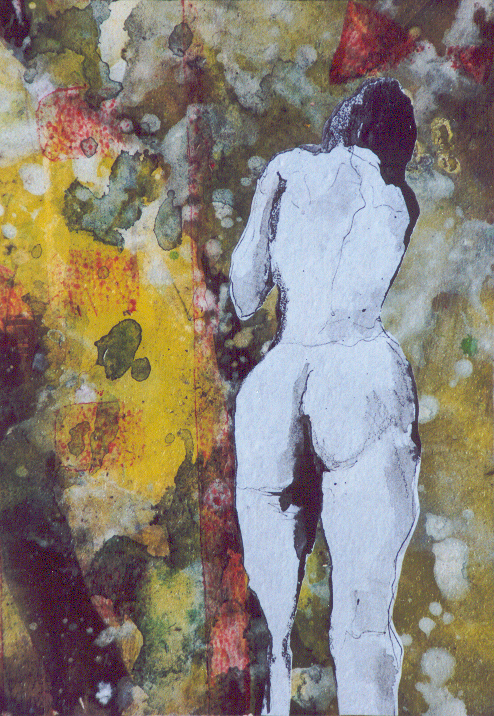 Techniek: gouache op paneel
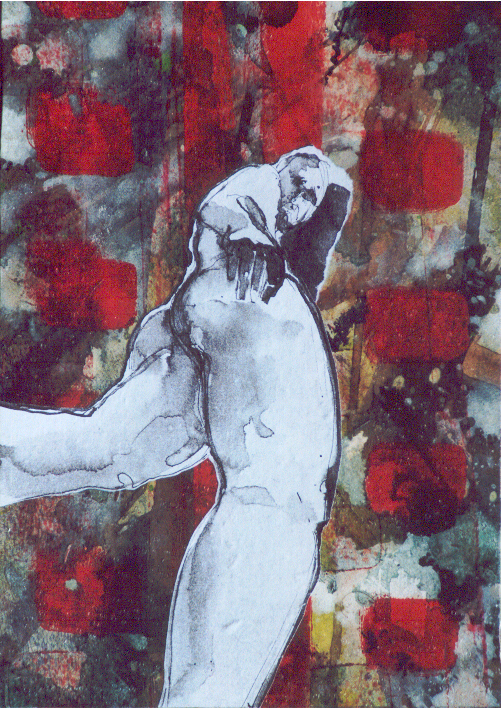 258 “the run” afm. 40 x 43 cm 175 €
Techniek: gouache op paneel
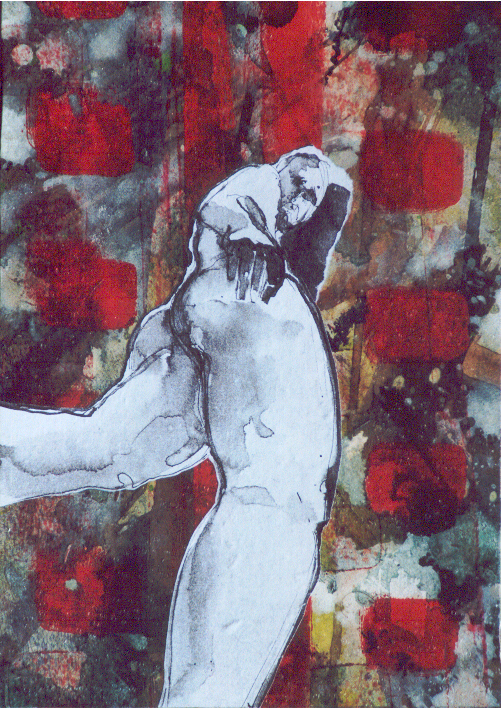 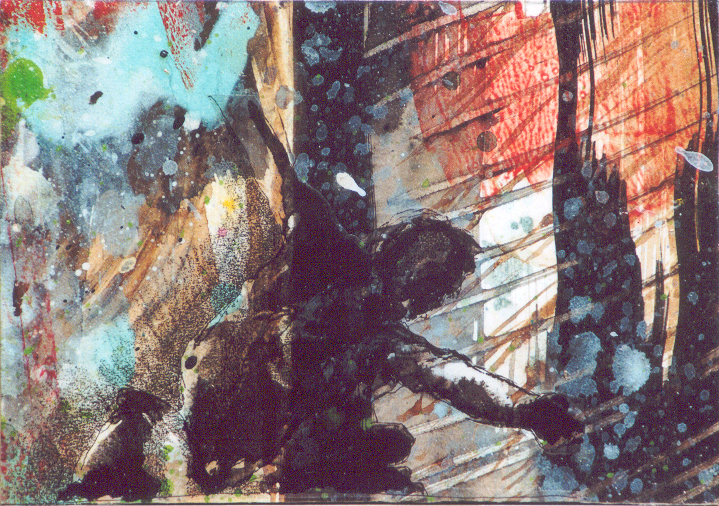 259 “reaching” afm. 43 x 40 cm 175 €
Techniek: gouache op paneel
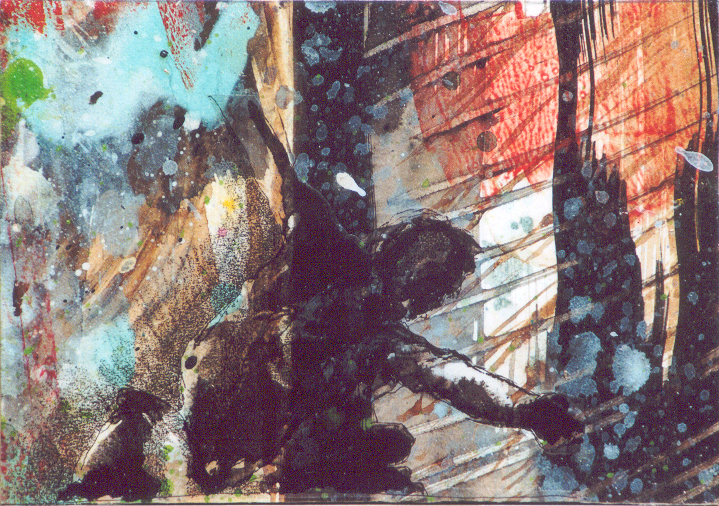 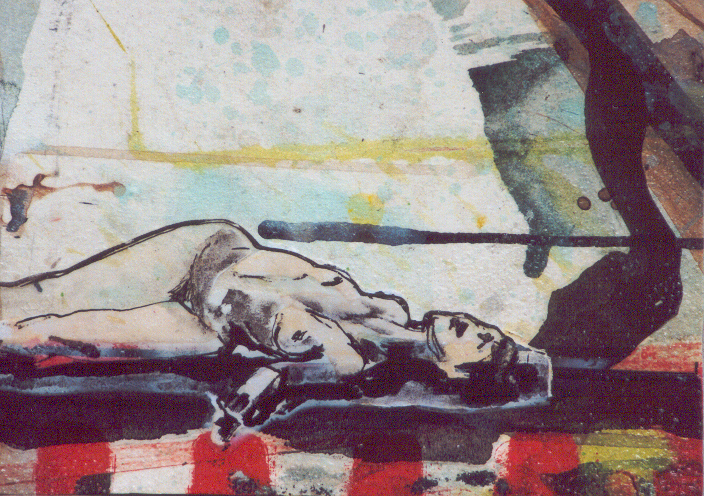 260 “liggend op zolder” afm. 43 x 40 cm 175 €
Techniek: gouache op paneel
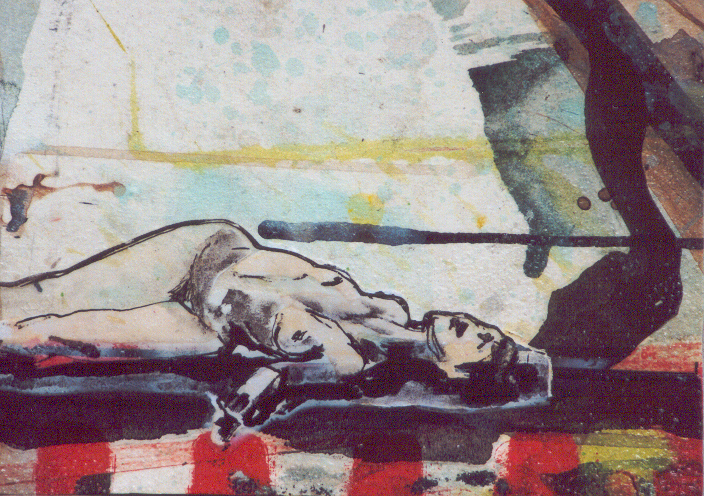 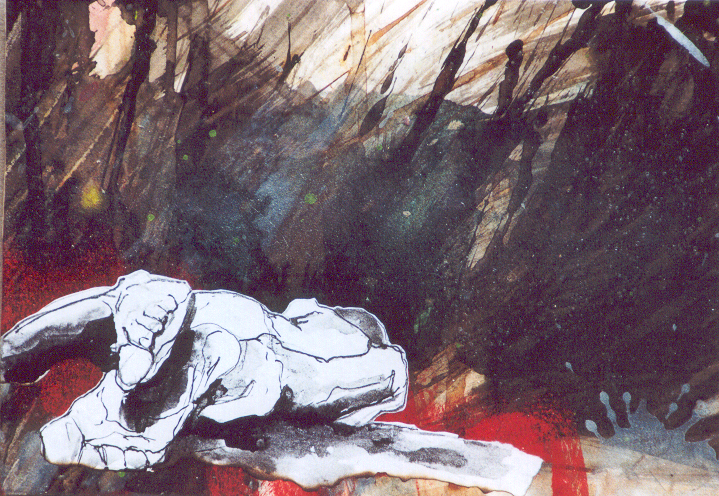 261 “avondlandschap” afm. 43 x 40 cm 175 €
Techniek: gouache op paneel
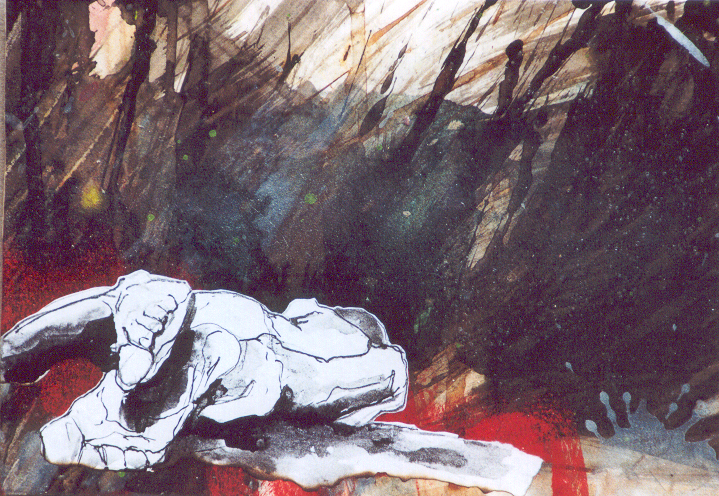 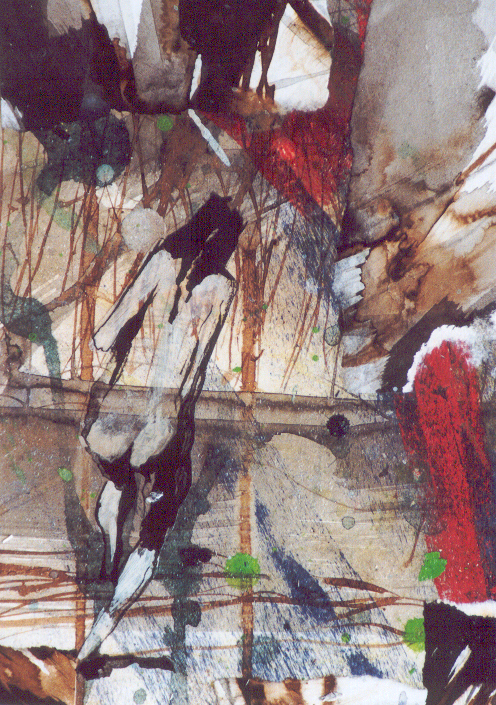 262
verkocht
Techniek: gouache op paneel
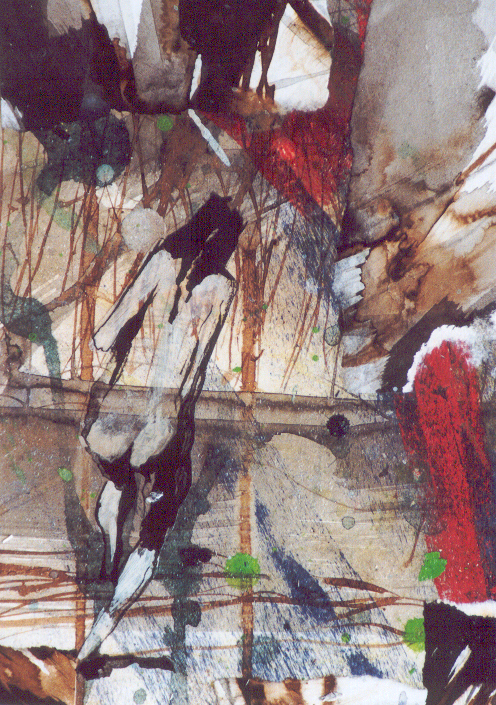 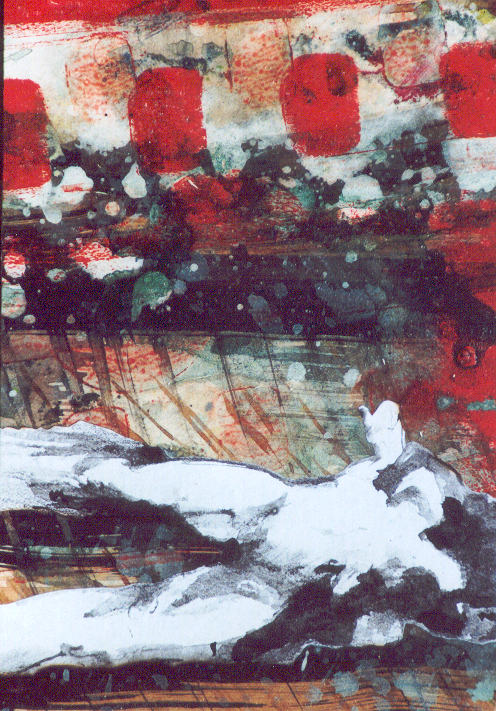 263 “naakte vrouw” afm. 43 x 40 cm 175 €
Techniek: gouache op paneel
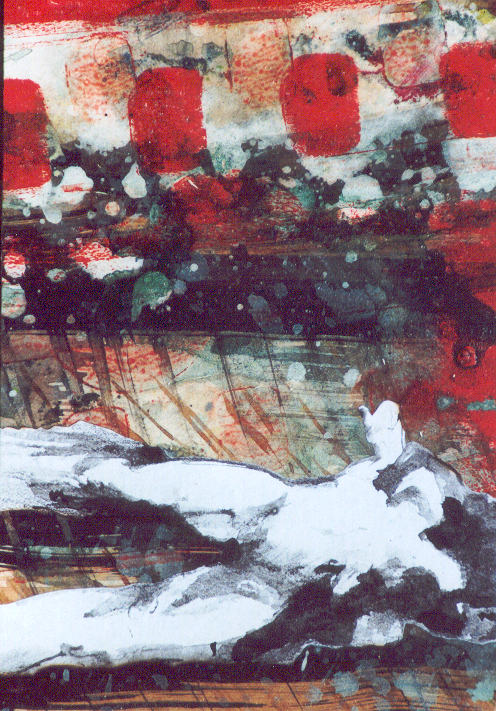 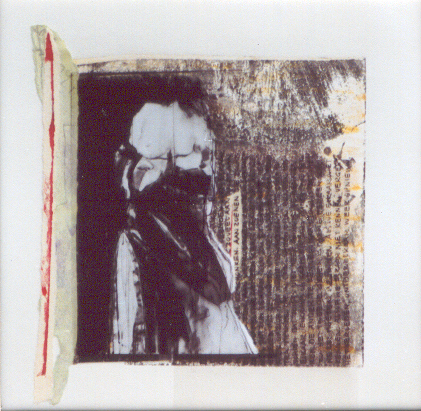 264 “torso met rode lijn” afm. 40 x 50 cm 200 €
Techniek: gemengde techniek op papier
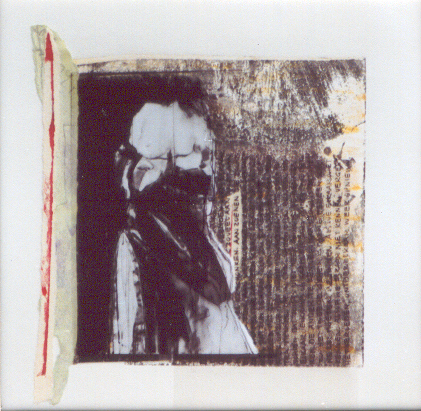 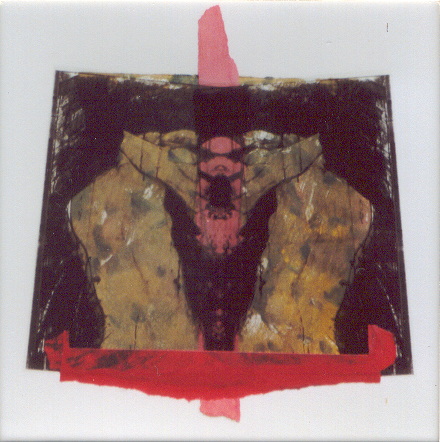 265 “2 mannelijke torso’s” afm. 40 x 50 cm 200 €
Techniek: gemengde techniek op papier
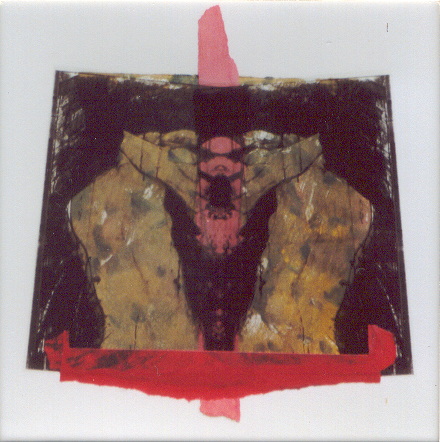 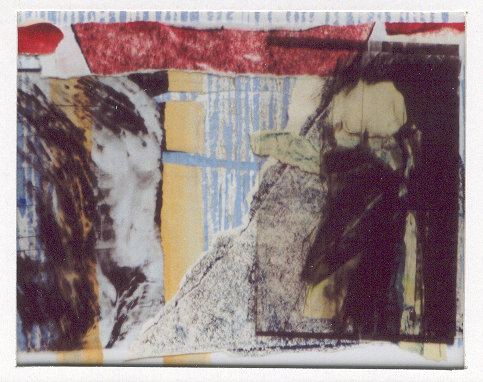 266 “binnen schuine streep buiten” afm. 40 x 50 cm 200 €
Techniek: gemengde techniek op papier
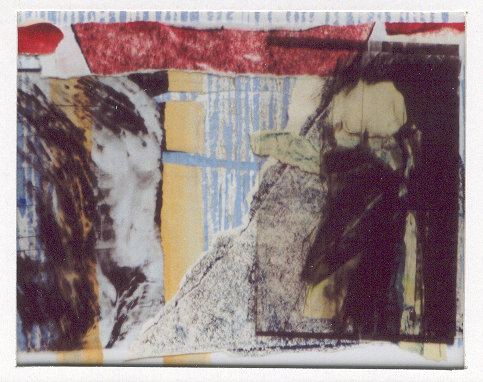 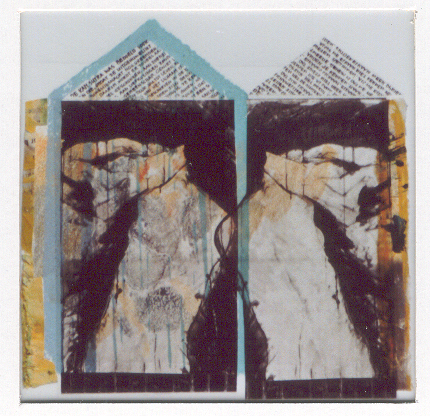 267 “2 mannelijke torso’s in strandhuisje” afm. 40 x 50 cm 200 €
Techniek: gemengde techniek op papier
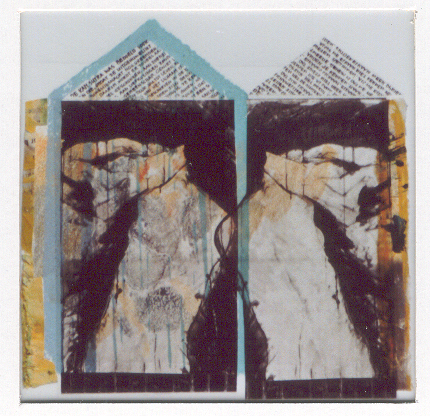 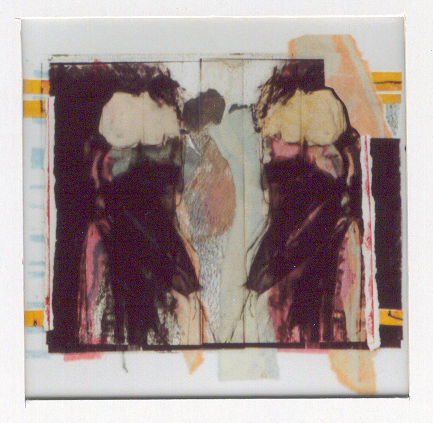 268 “2 vrouwelijke torso’s” afm. 40 x 50 cm 200 €
Techniek: gemengde techniek op papier
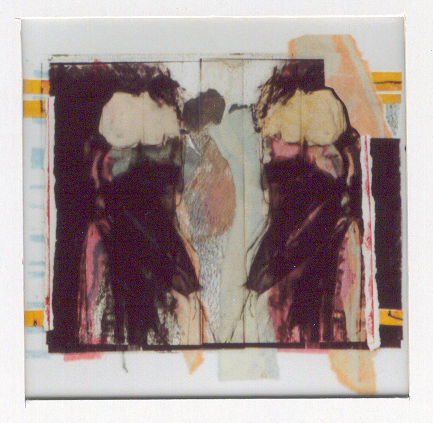 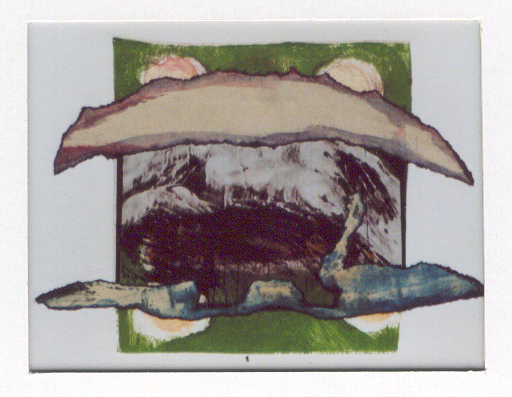 269 “vrouw onder boot” afm. 40 x 50 cm 200 €
Techniek: gemengde techniek op papier
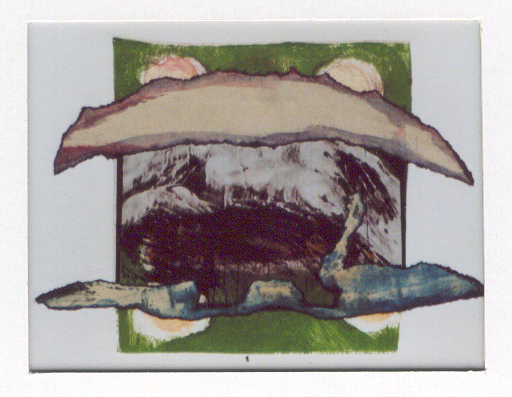 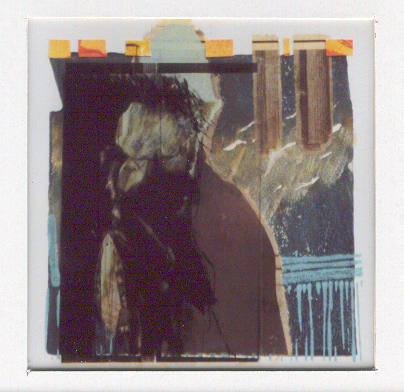 270 “vrouw met wolk en 2 zuilen” afm. 40 x 50 cm 200 €
Techniek: gemengde techniek op papier
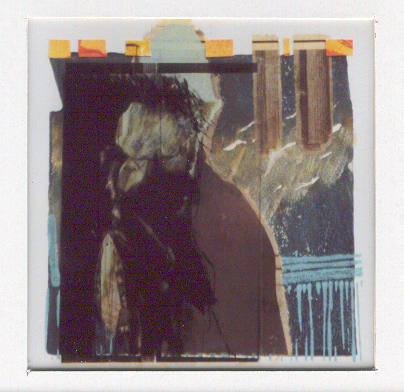 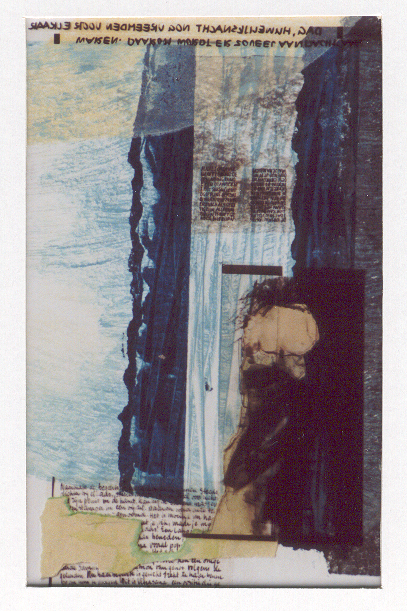 271 “vrouw tussen gordijnen” afm. 50 x 70 cm 300 €
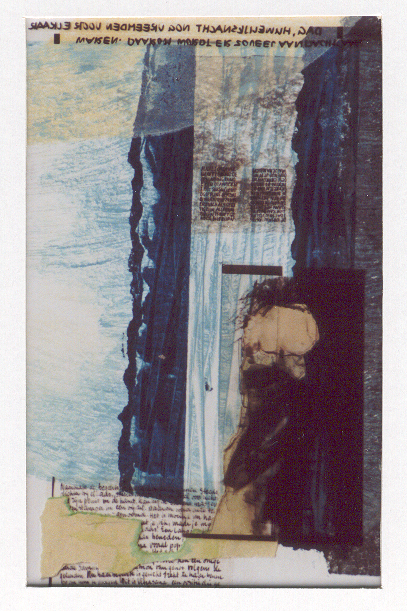 Techniek: gemengde techniek op papier